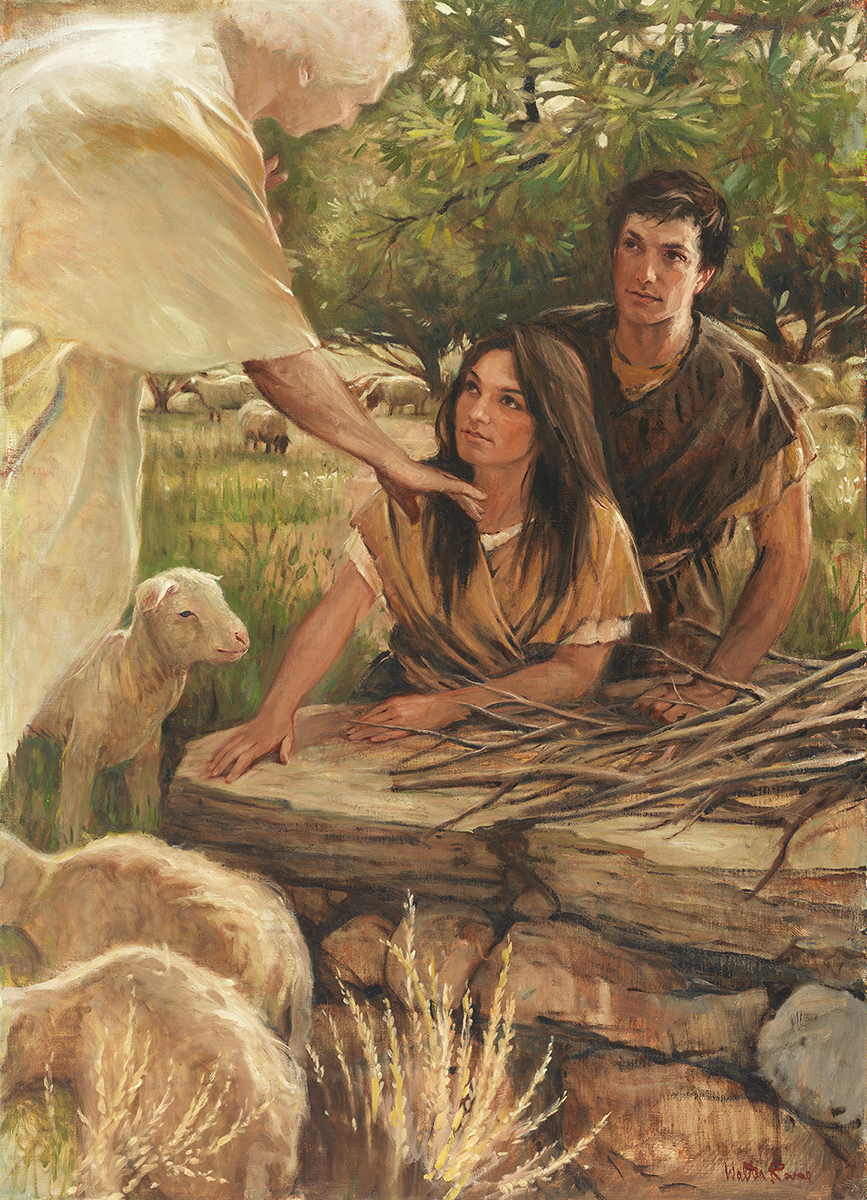 SEMINARY
Old Testament
LESSON 129
Isaiah 54–57
LESSON 129
Isaiah 54:1–56:8
“The Lord speaks of His mercy and of the 
gathering of Israel”
LESSON 129
Isaiah 54:4-5
4 Fear not; for thou shalt not be ashamed: neither be thou confounded; for thou shalt not be put to shame: for thou shalt forget the shame of thy youth, and shalt not remember the reproach of thy widowhood any more.
5 For thy Maker is thine husband; the Lord of hosts is his name; and thy Redeemer the Holy One of Israel; The God of the whole earth shall he be called.
What would gathered Israel forget?
How did the Lord describe His relationship with Israel?
Why would it be comforting for Israel to know that her “husband” is the Redeemer and God of the whole earth?
LESSON 129
Isaiah 54:7-10
7 For a small moment have I forsaken thee; but with great mercies will I gather thee.
8 In a little wrath I hid my face from thee for a moment; but with everlasting kindness will I have mercy on thee, saith the Lord thy Redeemer.
9 For this is as the waters of Noah unto me: for as I have sworn that the waters of Noah should no more go over the earth; so have I sworn that I would not be wroth with thee, nor rebuke thee.
10 For the mountains shall depart, and the hills be removed; but my kindness shall not depart from thee, neither shall the covenant of my peace be removed, saith the Lord that hath mercy on thee.
What would the Lord do for the Israelites? What words reflect His goodness?
The Lord is merciful and seeks to gather back to Him those who have sinned.
What was this money like when it was first printed?
Would you still be interested in having this money even though it is wrinkled and dirty? Why?
How can this money be likened to us? Why would the Lord still be merciful and seek to gather us back to Him when we sin?
LESSON 129
Elder Jeffrey R. Holland of the Quorum of the Twelve Apostles.
“Surely the thing God enjoys most about being God is the thrill of being merciful, especially to those who don’t expect it and often feel they don’t deserve it” (“The Laborers in the Vineyard,” Ensign or Liahona, May 2012, 33).
How would understanding this truth help the young man in the scenario?
Isaiah 55:1-3
1 Ho, every one that thirsteth, come ye to the waters, and he that hath no money; come ye, buy, and eat; yea, come, buy wine and milk without money and without price.
2 Wherefore do ye spend money for that which is not bread? and your labour for that which satisfieth not? hearken diligently unto me, and eat ye that which is good, and let your soul delight itself in fatness.
3 Incline your ear, and come unto me: hear, and your soul shall live; and I will make an everlasting covenant with you, even the sure mercies of David.
What did the Lord invite His people to do?
LESSON 129
Isaiah 55:6-7
6 ¶ Seek ye the Lord while he may be found, call ye upon him while he is near:
7 Let the wicked forsake his way, and the unrighteous man his thoughts: and let him return unto the Lord, and he will have mercy upon him; and to our God, for he will abundantly pardon.
What principle can we learn from these verses about what we must do to receive the Lord’s mercy?
If we return to the Lord, then He will have mercy on us.
What do you think it means that the Lord “will abundantly pardon”?
What do you think it means to return to the Lord when we have sinned?
LESSON 129
Elder Neil L. Andersen of the Quorum of the Twelve Apostles.
“When we sin, we turn away from God. When we repent, we turn back toward God.
“The invitation to repent is rarely a voice of chastisement but rather a loving appeal to turn around and to ‘re-turn’ toward God” (“Repent … That I May Heal You,” Ensign or Liahona, Nov. 2009, 40).
What does it mean to return to the Lord when we have sinned?
How is the invitation to repent a manifestation of the Lord’s everlasting kindness?
What is one thing you will do to return to or come closer to the Lord?
LESSON 129
Isaiah 55:8-9
8 ¶ For my thoughts are not your thoughts, neither are your ways my ways, saith the Lord.
9 For as the heavens are higher than the earth, so are my ways higher than your ways, and my thoughts than your thoughts.
What did the Lord teach about His ways compared to man’s ways?
What do you think it means that the Lord’s thoughts and ways are higher than man’s thoughts and ways?
Why are the Lord’s thoughts and ways higher than man’s thoughts and ways?
The Lord is all-knowing and His ways are perfect.
How do these events show that the Lord is all-knowing and that His ways are perfect?
LESSON 129
Isaiah 56:9-57:21
“The Lord speaks against the wickedness 
of the people”
LESSON 129
Isaiah 57:13–15
13 ¶ When thou criest, let thy companies deliver thee; but the wind shall carry them all away; vanity shall take them: but he that putteth his trust in me shall possess the land, and shall inherit my holy mountain;
14 And shall say, Cast ye up, cast ye up, prepare the way, take up the stumbling block out of the way of my people.
15 For thus saith the high and lofty One that inhabiteth eternity, whose name is Holy; I dwell in the high and holy place, with him also that is of a contrite and humble spirit, to revive the spirit of the humble, and to revive the heart of the contrite ones.
What blessings will those who trust the Lord receive?
What do you think it means that the Lord will “revive the spirit of the humble, and … the heart of the contrite”?
LESSON 129